Создание мультимедийных презентаций.Редактирование и настройка презентации.
Преподаватель: Иванникова Е.А.
Презентация -
удобный способ демонстрации достижений или возможностей компании, личности, описания методов производства или свойств выпускаемой продукции (товара), информирования о тенденциях или планах развития фирмы, предприятия и т.д. С помощью презентации можно легко реализовать коммуникативную задачу обучения, семинар или лекцию.
Компьютерная презентация —
это файл, в который собраны материалы выступления, подготовленные в виде компьютерных слайдов, При наличии проектора эти слайды можно проецировать на экран в увеличенном виде.
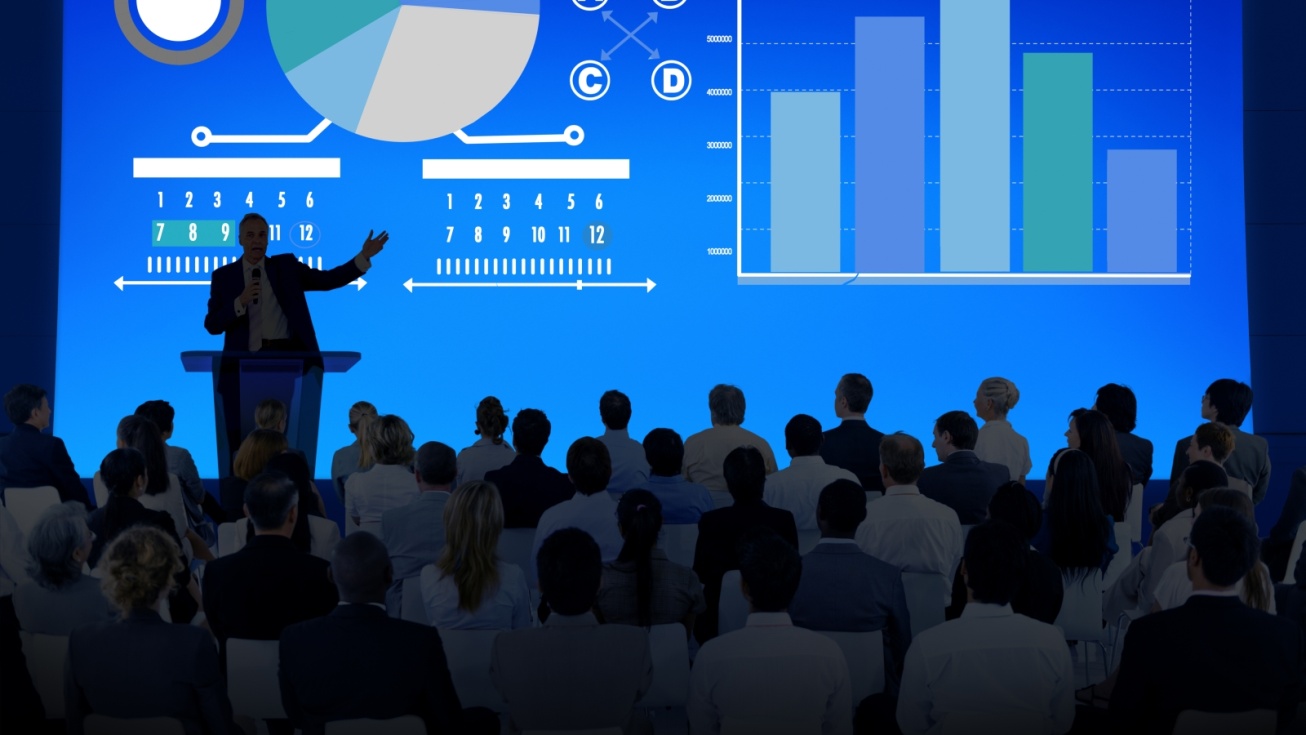 Достоинства презентации :
• последовательность изложения;
• возможность воспользоваться официальными шпаргалками;
• мультимедийные эффекты;
• копируемостъ;
• транспортабельность.
Программы создания презентации по принципам работы находятся где-то посредине между текстовыми редакторами и редакторами векторной графики.
Основными инструментами для подготовки и показа презентаций в мировой практике являются программы PowerPoint компании Microsoft, Corel Presentations фирмы Corel.
В последнее время набирает всё большую популярность пакет офисных программ LibreOffice с  программой создания и демонстрации презентаций Impress.
MS Power Point. Интерфейс программы
Обычный режим
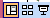 Режим сортировщика слайдов
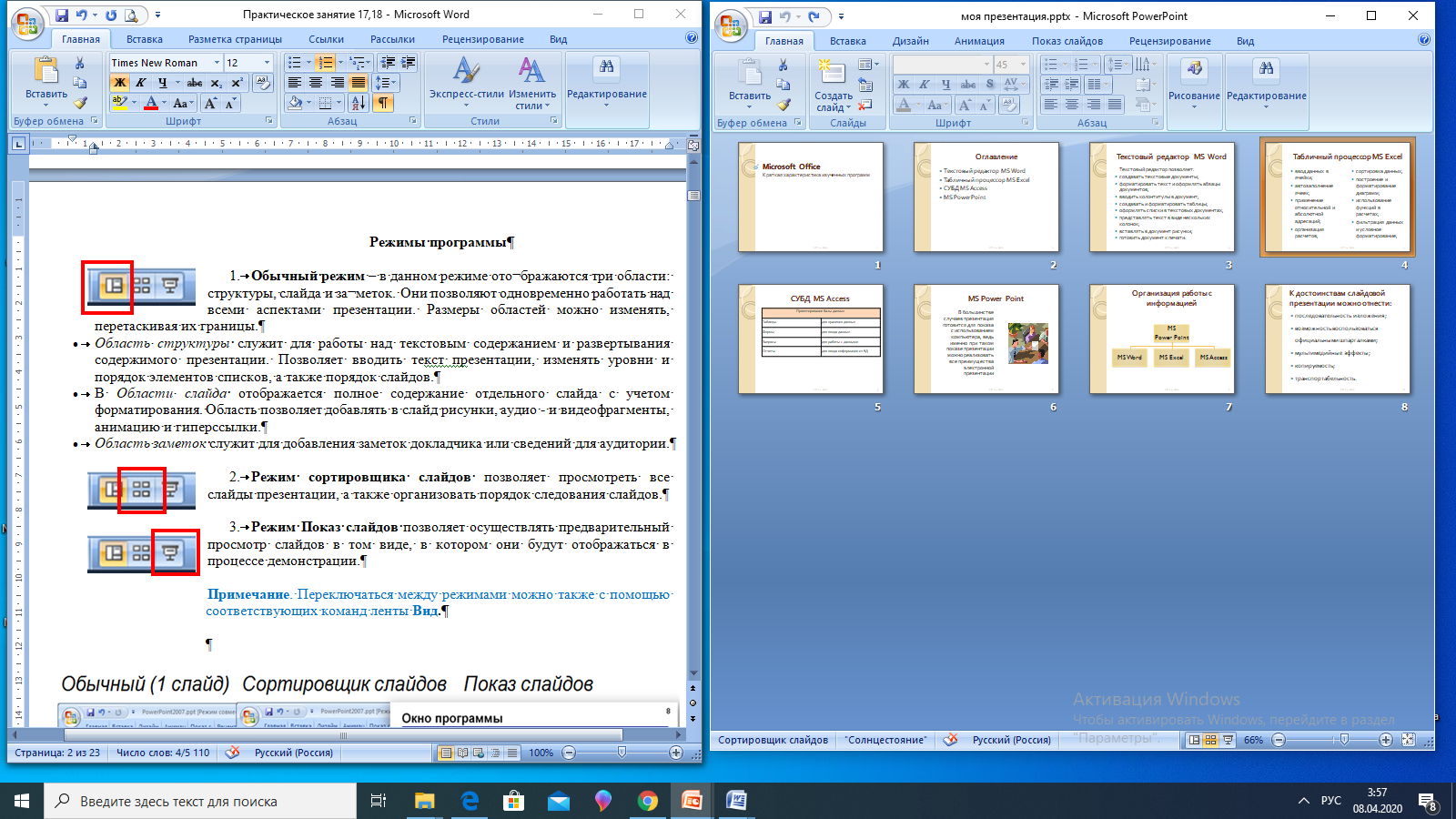 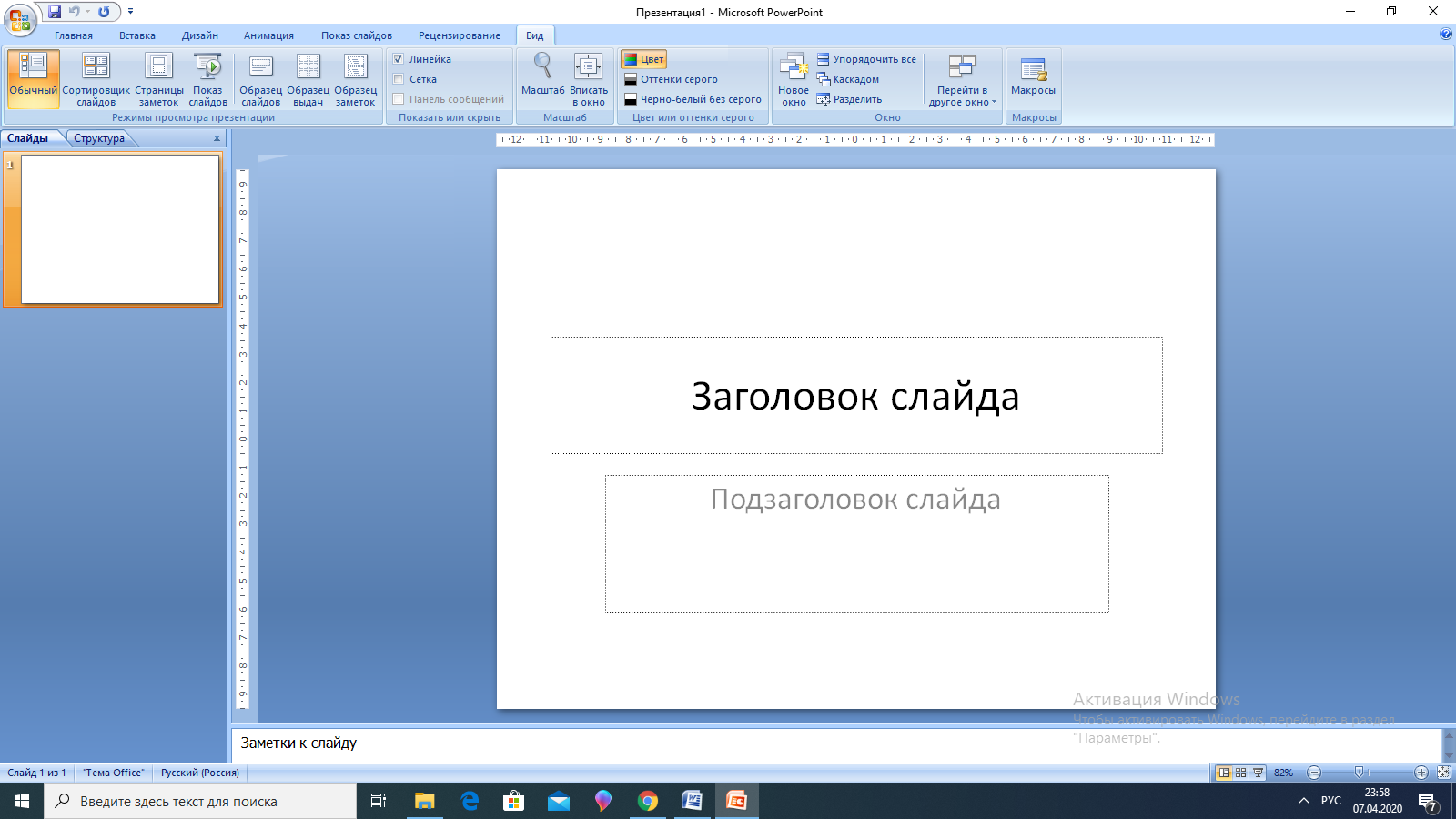 Режим Показ слайдов
Выбор дизайна слайда
Выбор макета слайда
Настройка анимации
Смена слайда
Практическое задание
Создать презентацию, состоящую из 8-10 слайдов. 

Тема презентации – Автобиография.

В презентации установить на объекты эффекты анимации.
Установить эффекты смены слайдов.